Neural Networks +Convolutional Neural Networks
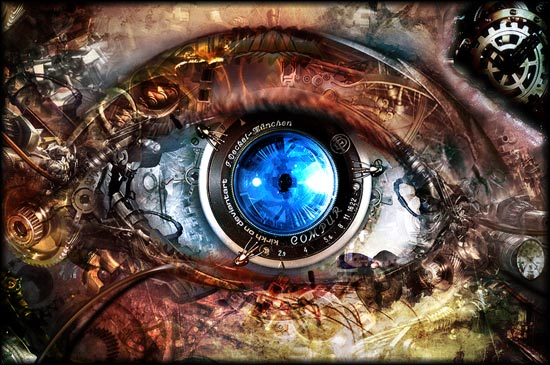 Last Class
Global Features
The perceptron model
Neural Networks – multilayer perceptron model (MLP)
Backpropagation
Today’s Class
Neural Networks – multilayer perceptron model (MLP)
Backpropagation
Convolutional Neural Networks
Perceptron Model
Frank Rosenblatt (1957) - Cornell University
Activationfunction
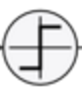 More: https://en.wikipedia.org/wiki/Perceptron
Perceptron Model
Frank Rosenblatt (1957) - Cornell University
!?
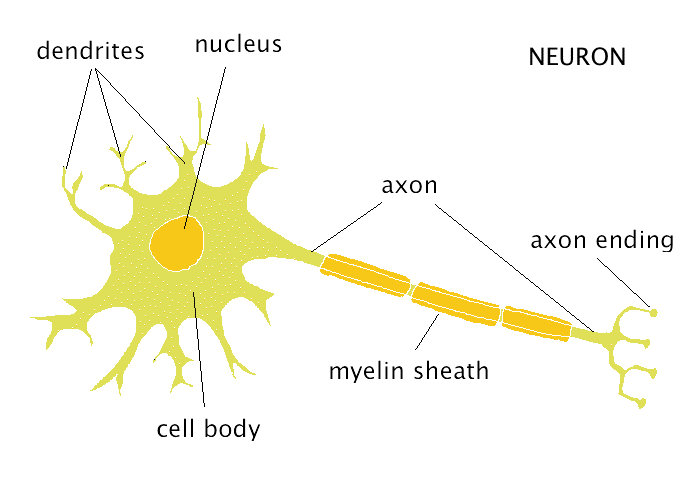 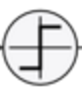 More: https://en.wikipedia.org/wiki/Perceptron
Perceptron Model
Frank Rosenblatt (1957) - Cornell University
Activationfunction
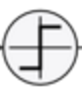 More: https://en.wikipedia.org/wiki/Perceptron
Activation Functions
ReLU(x) = max(0, x)
Step(x)
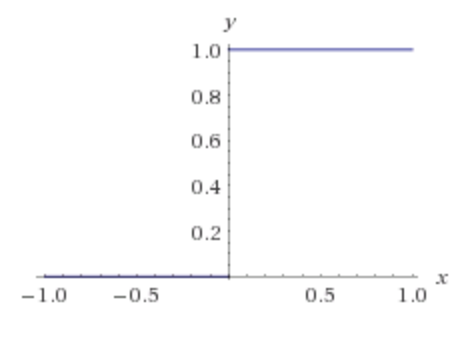 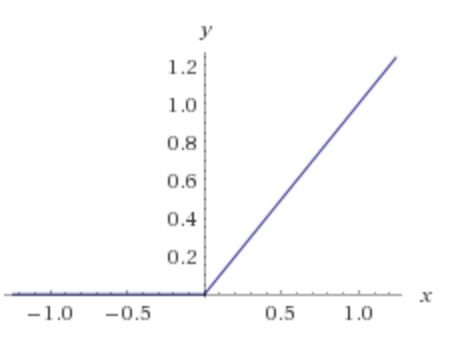 Sigmoid(x)
Tanh(x)
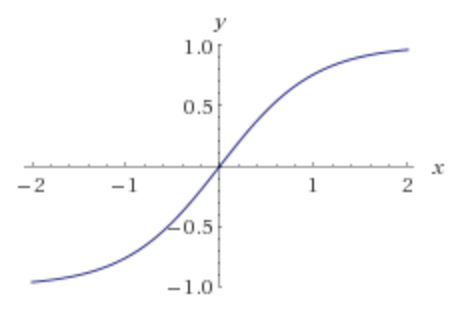 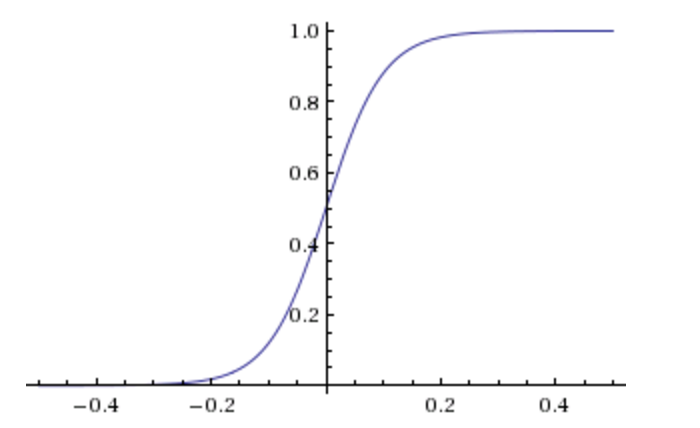 Pytorch - Perceptron
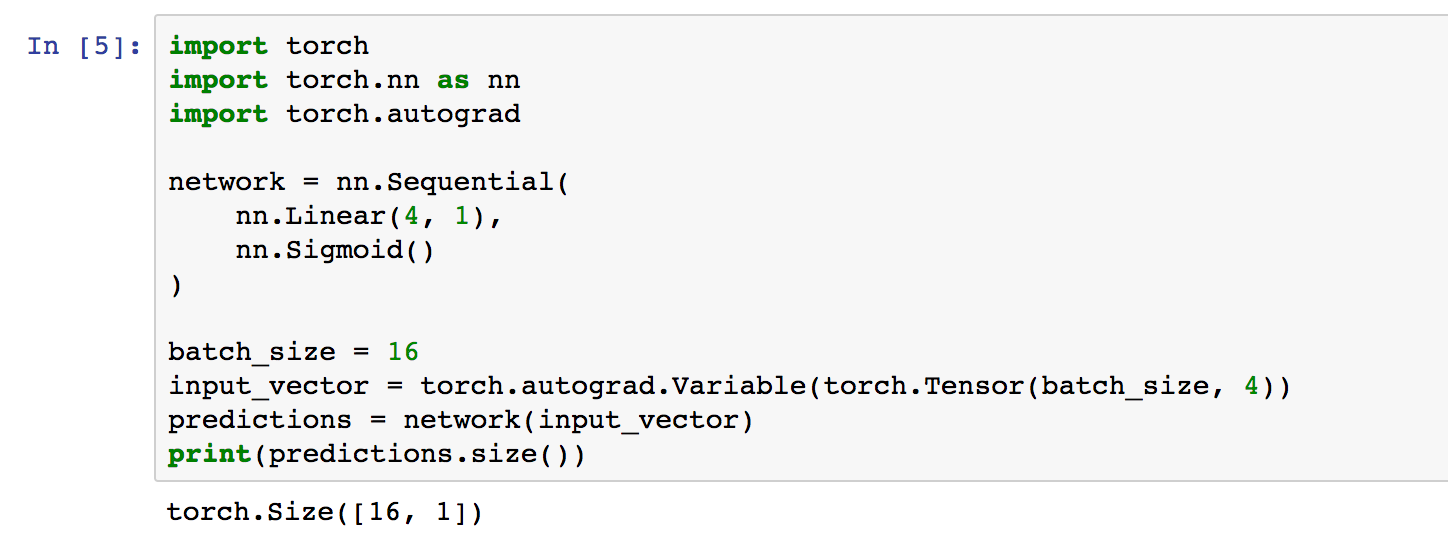 Two-layer Multi-layer Perceptron (MLP)
Loss / Criterion
”hidden" layer
Forward pass
Backward pass
GradInputs
GradParams
Pytorch – Two-layer MLP + Regression
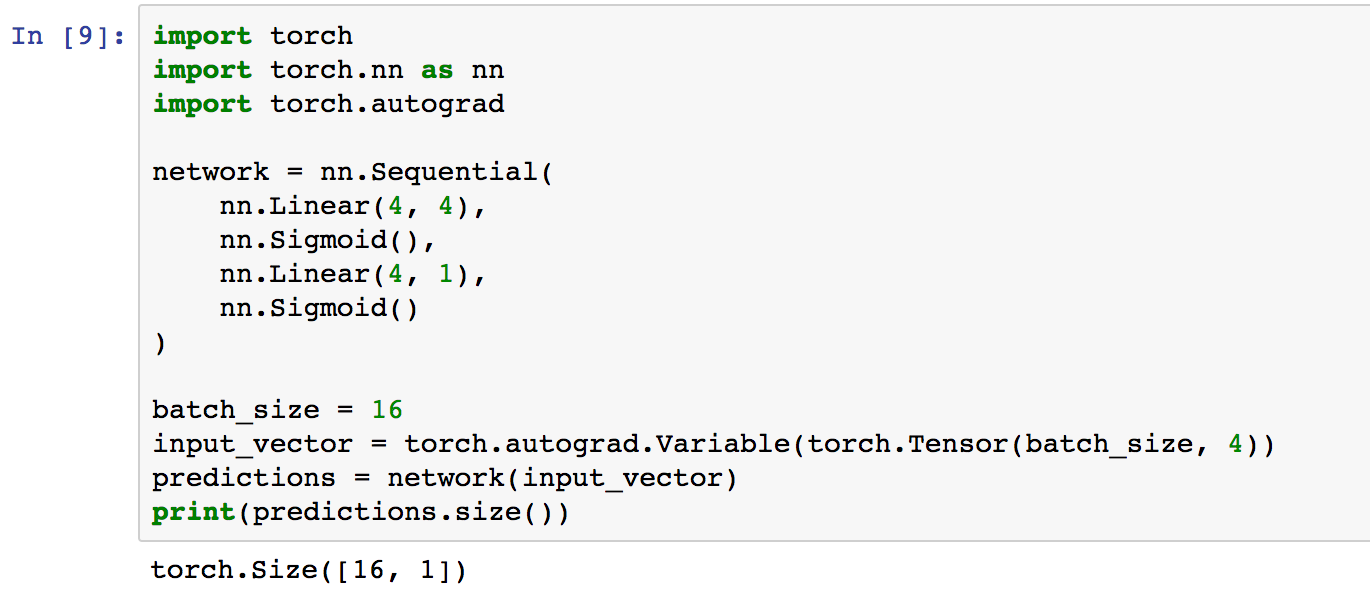 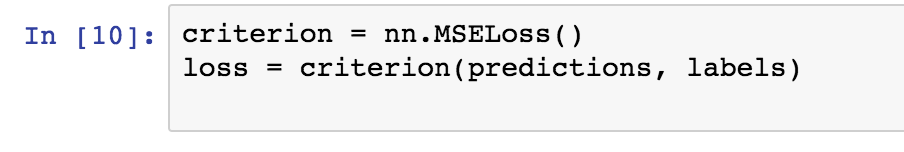 Pytorch – Two-layer MLP + LogSoftmax
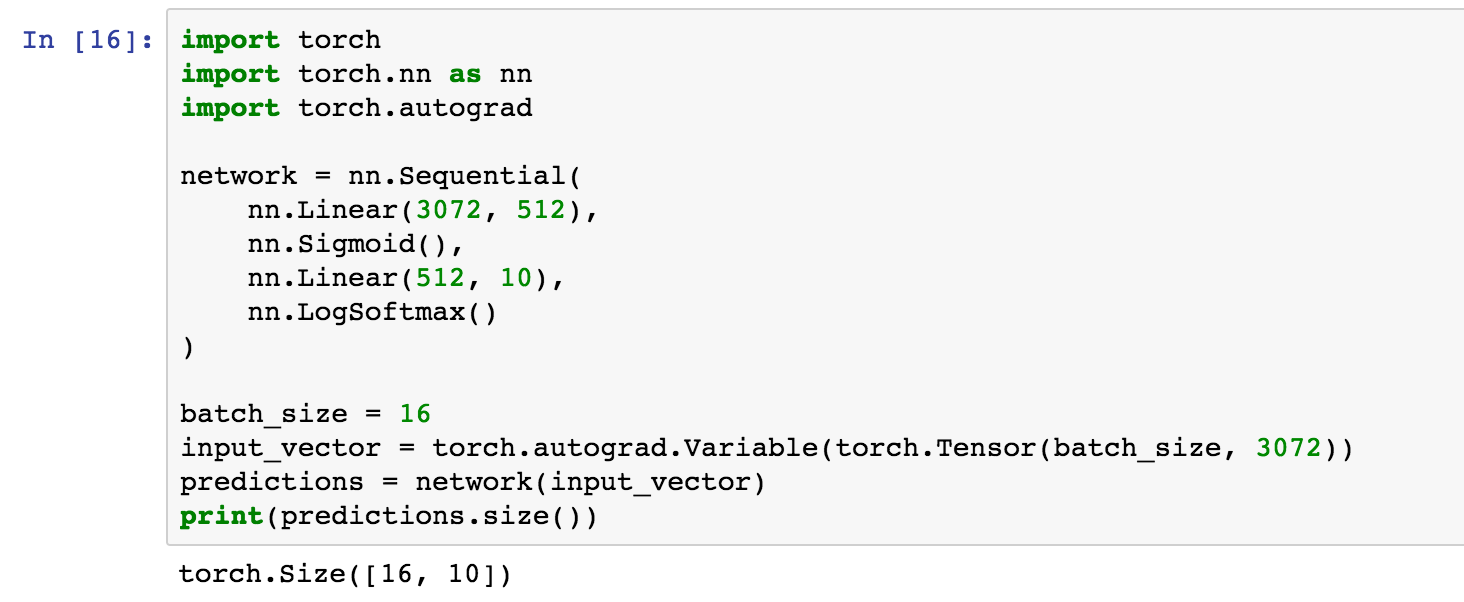 # of Hidden Units
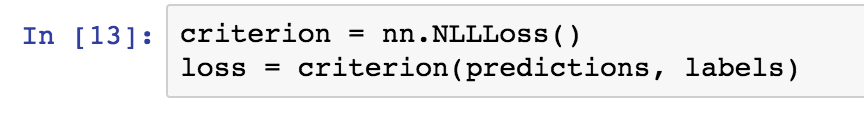 Pytorch – Two-layer MLP + LogSoftmax
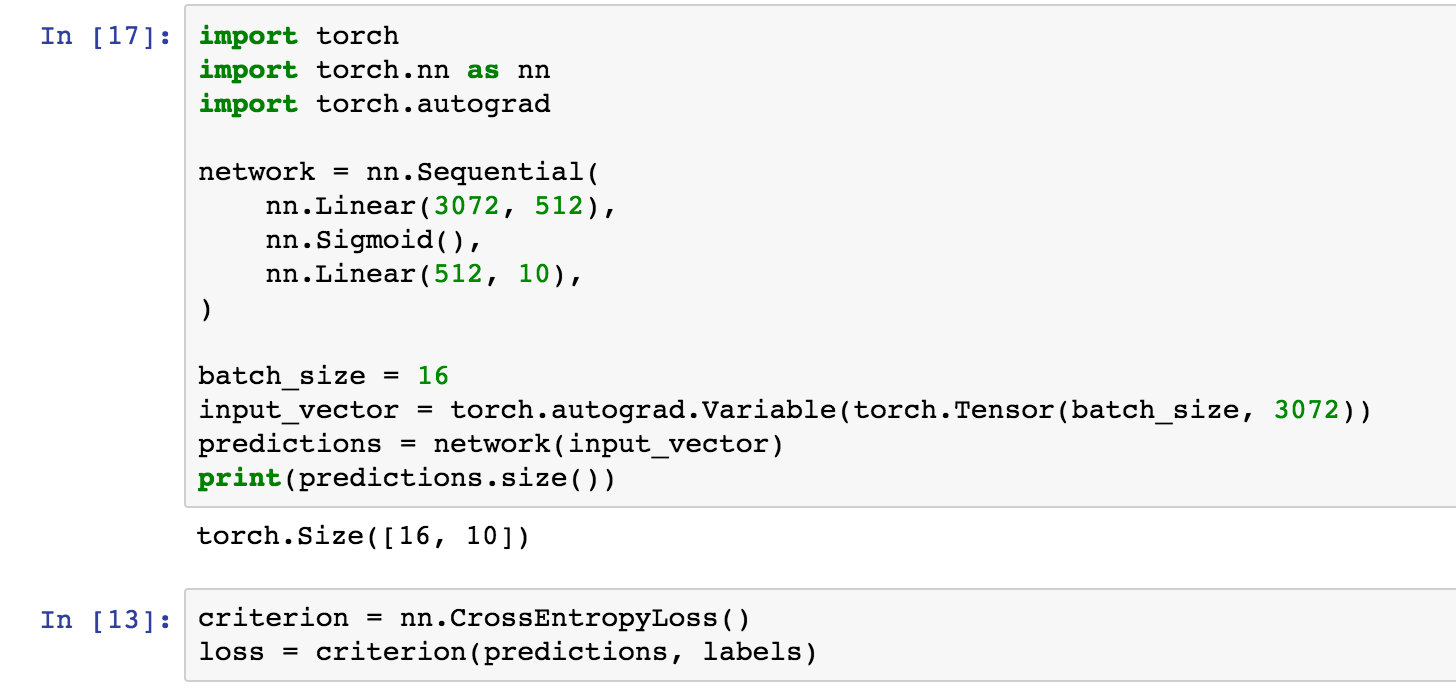 LogSoftmax + Negative Likelihood Loss
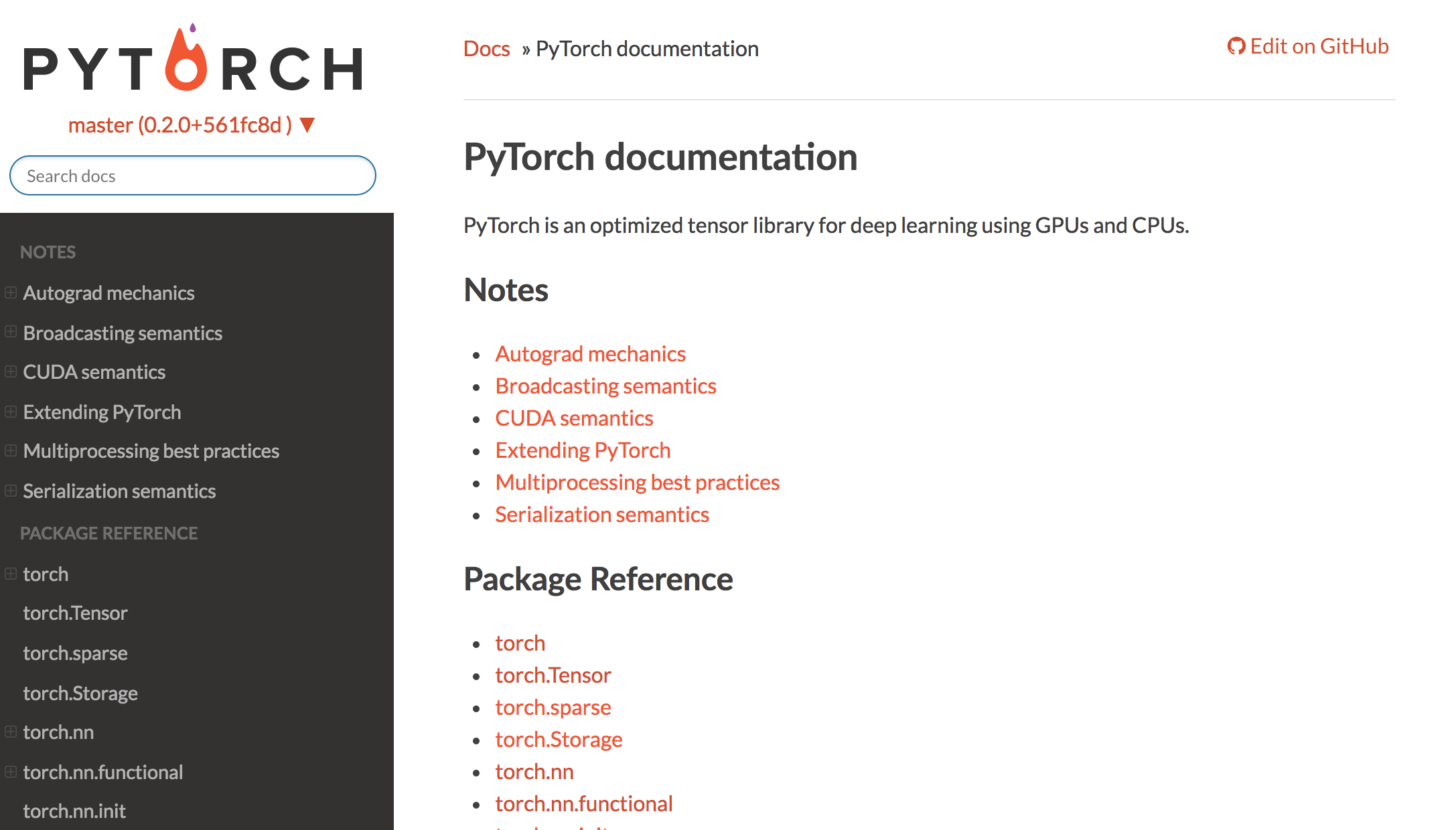 Bookmark Opportunity!
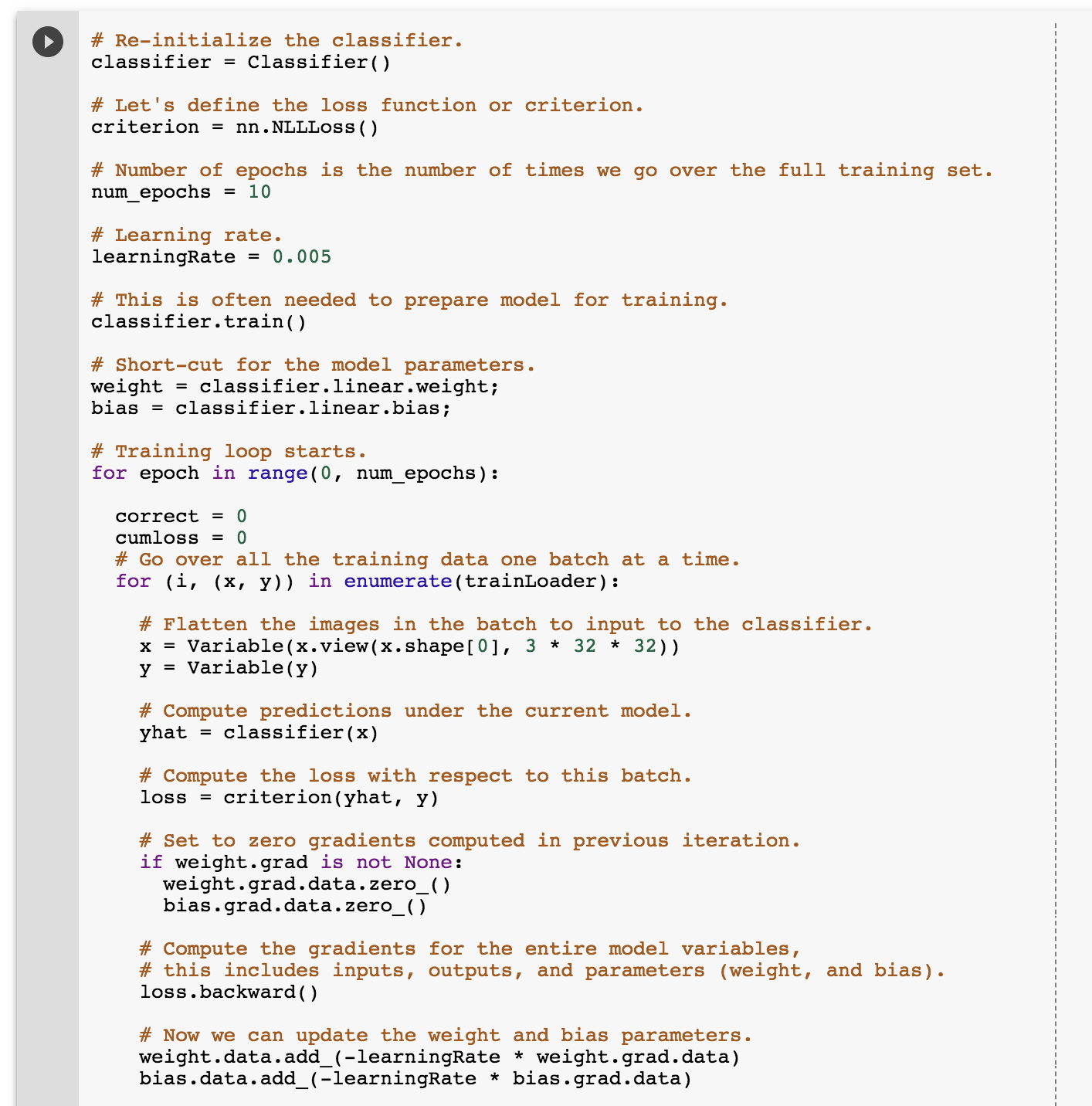 SGD training code (Project 4)
Convolutional (Neural) Networks
Convolutional Layer
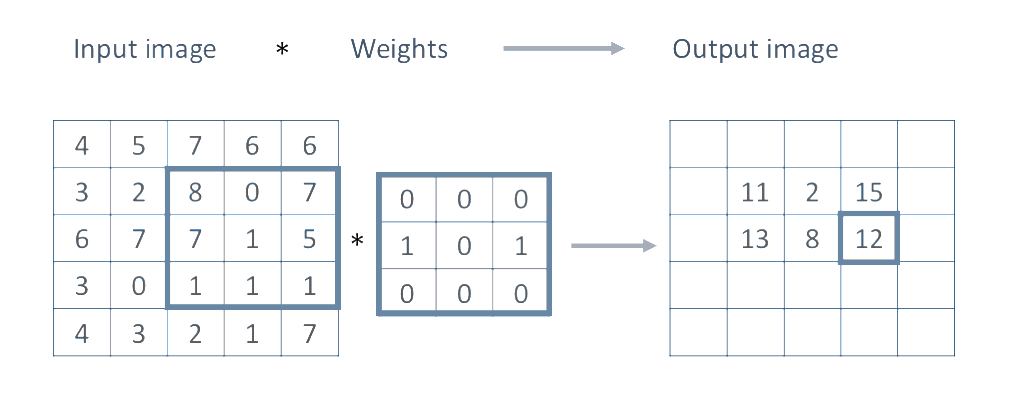 Convolutional Layer
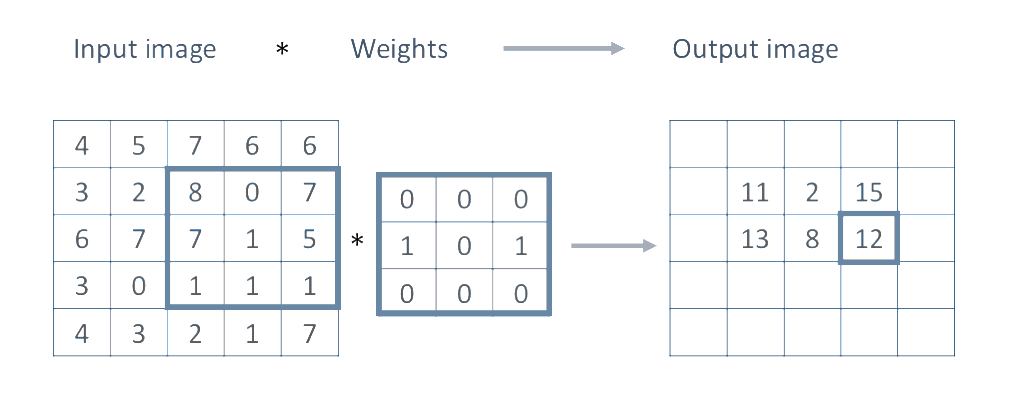 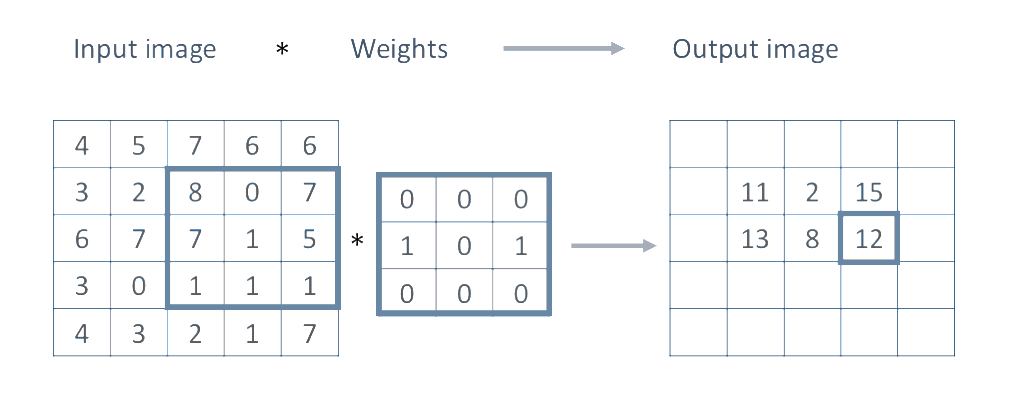 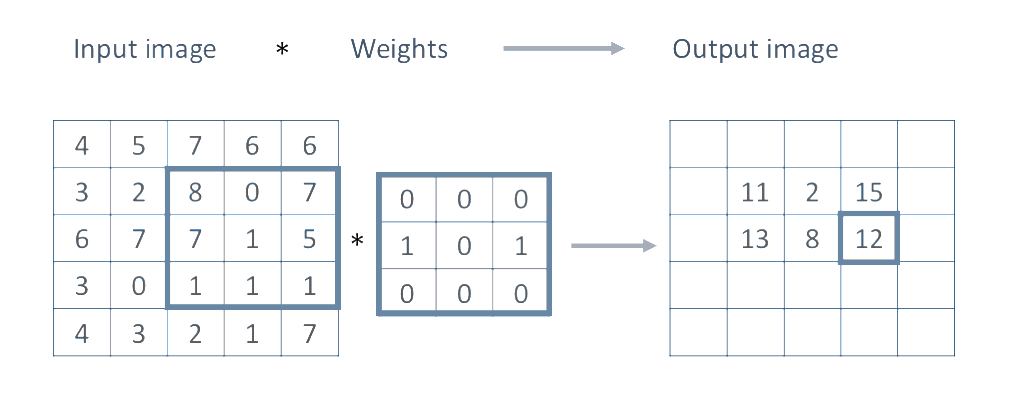 Convolutional Layer
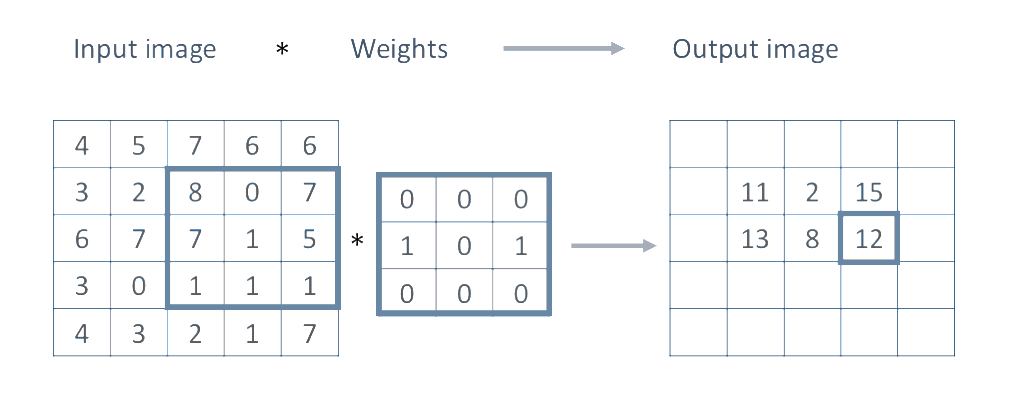 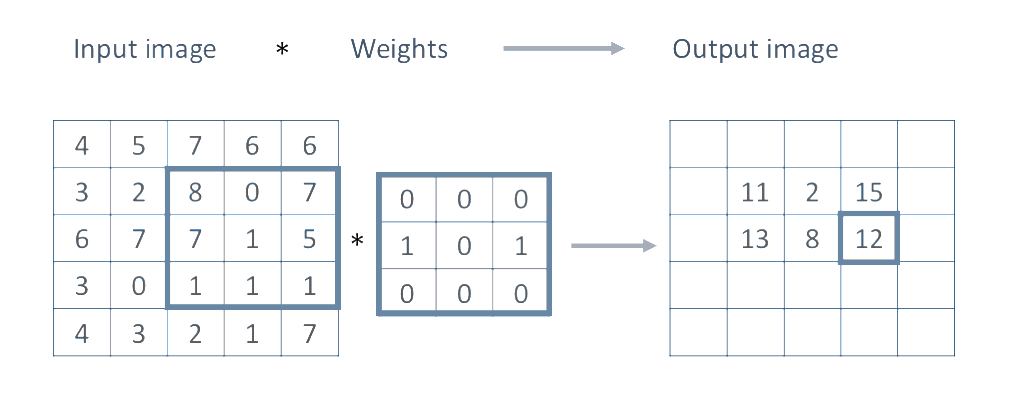 Weights
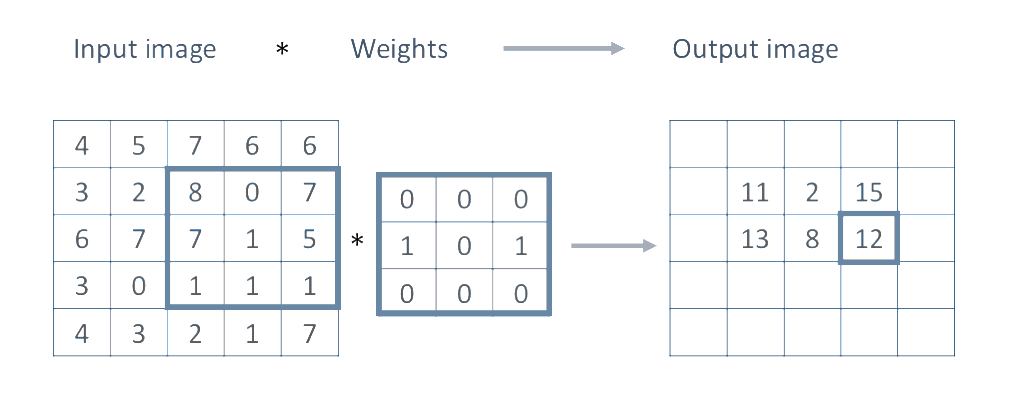 Convolutional Layer
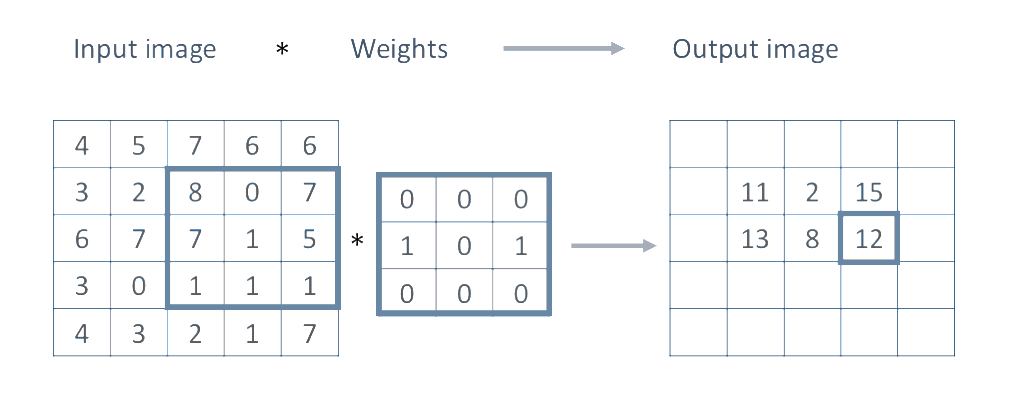 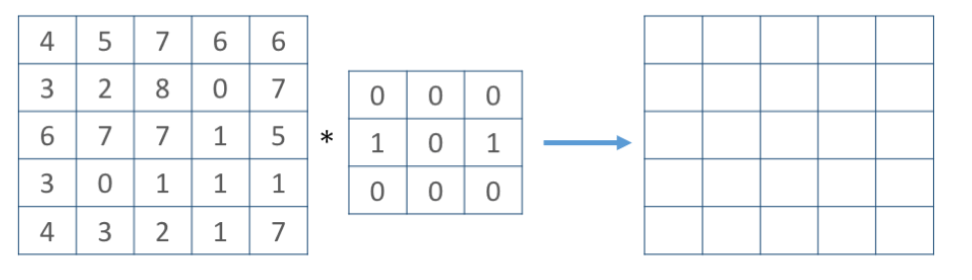 Weights
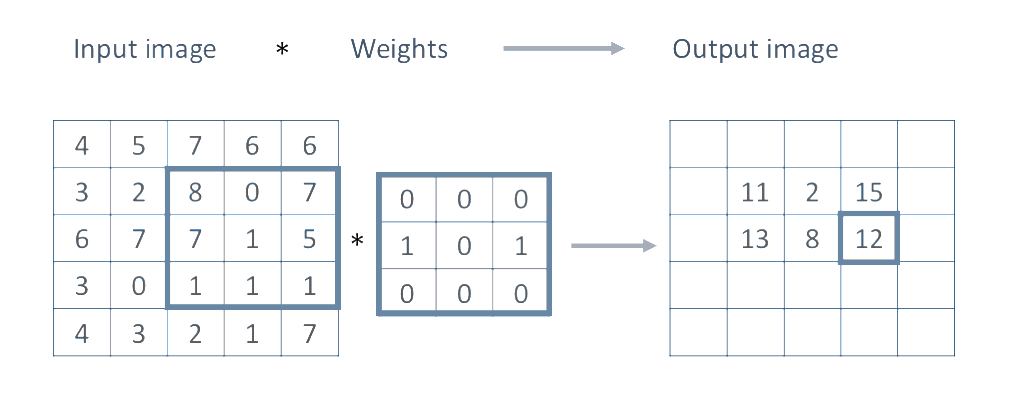 4
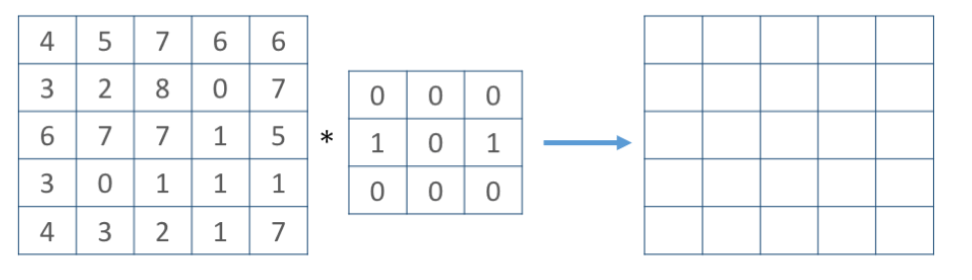 Convolutional Layer
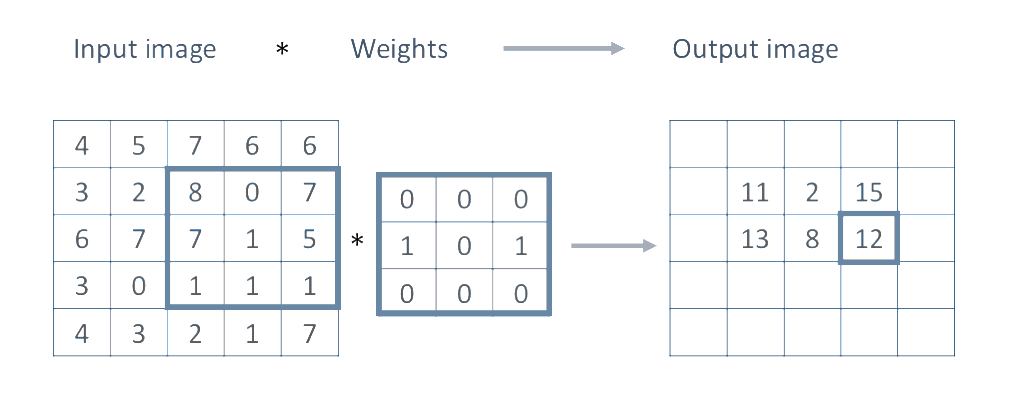 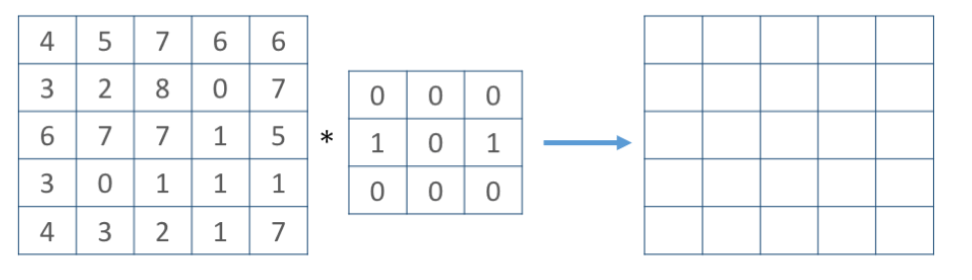 Weights
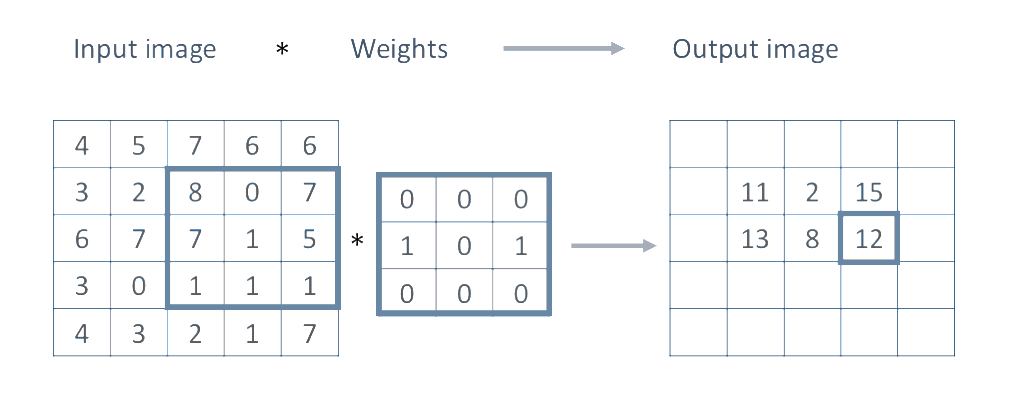 1
4
Convolutional Layer (with 4 filters)
weights:4x1x9x9
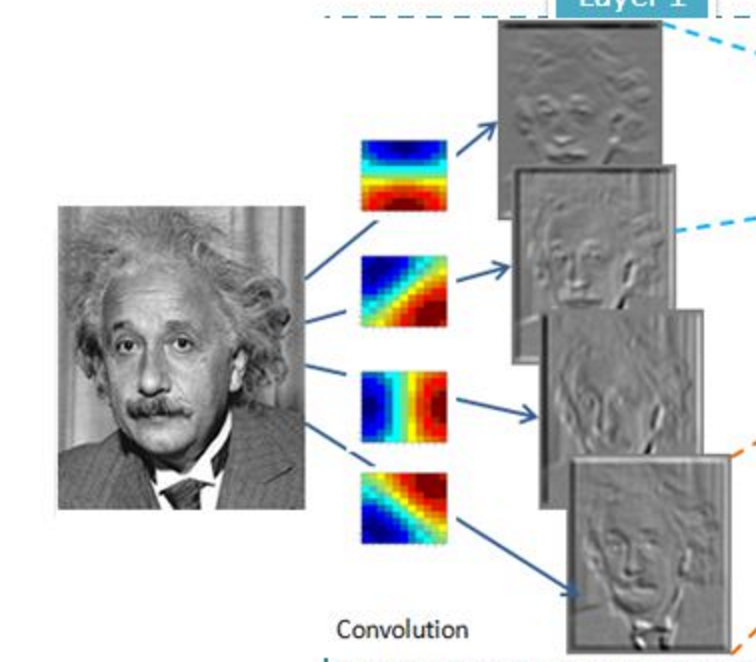 Output: 4x224x224
Input: 1x224x224
if zero padding,
and stride = 1
Convolutional Layer (with 4 filters)
weights:4x1x9x9
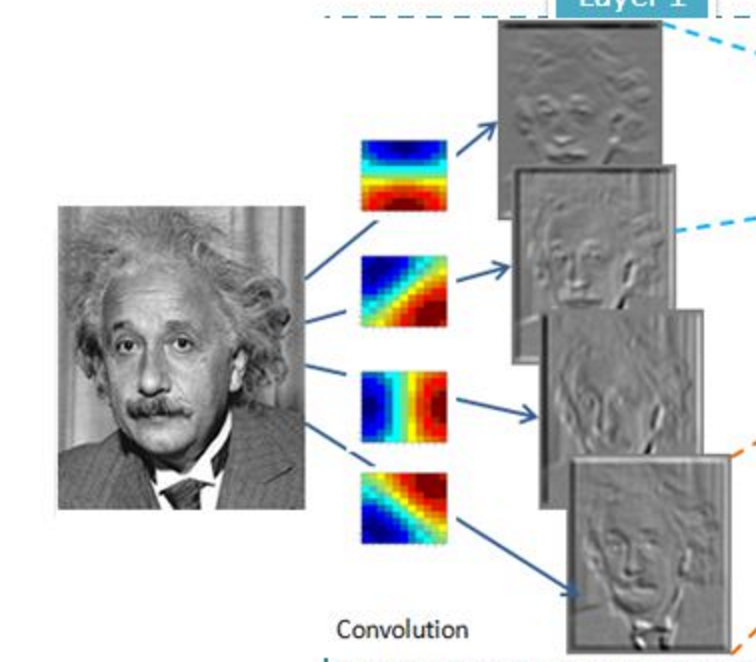 Output: 4x112x112
Input: 1x224x224
if zero padding,
but stride = 2
Convolutional Layer in Torch
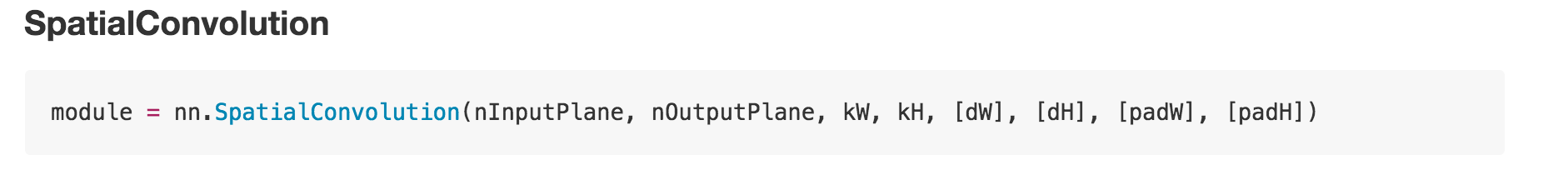 Input
kW
Output
nOutputPlane x
kH
nInputPlane
nOutputPlane (equals the number of convolutional filters for this layer)
nInputPlane (e.g. 3 for RGB inputs)
Convolutional Layer in Keras
Convolution2D(nOutputPlane, kW, kH, input_shape = (3, 224, 224), subsample = 2, border_mode = valid)
Input
kW
Output
nOutputPlane x
kH
nInputPlane
nOutputPlane (equals the number of convolutional filters for this layer)
nInputPlane (e.g. 3 for RGB inputs)
Convolutional Layer in pytorch
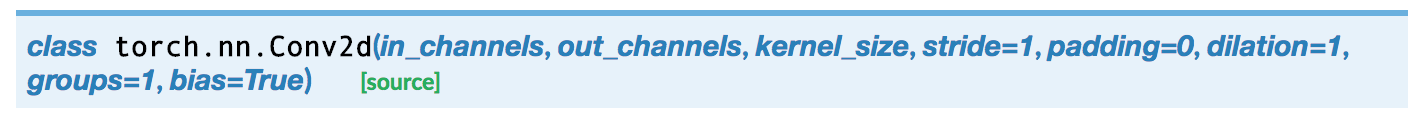 Input
kernel_size
Output
out_channels x
kernel_size
in_channels
out_channels (equals the number of convolutional filters for this layer)
in_channels (e.g. 3 for RGB inputs)
Convolutional Network: LeNet
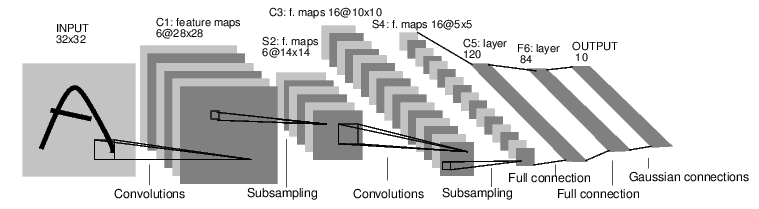 LeNet in Pytorch
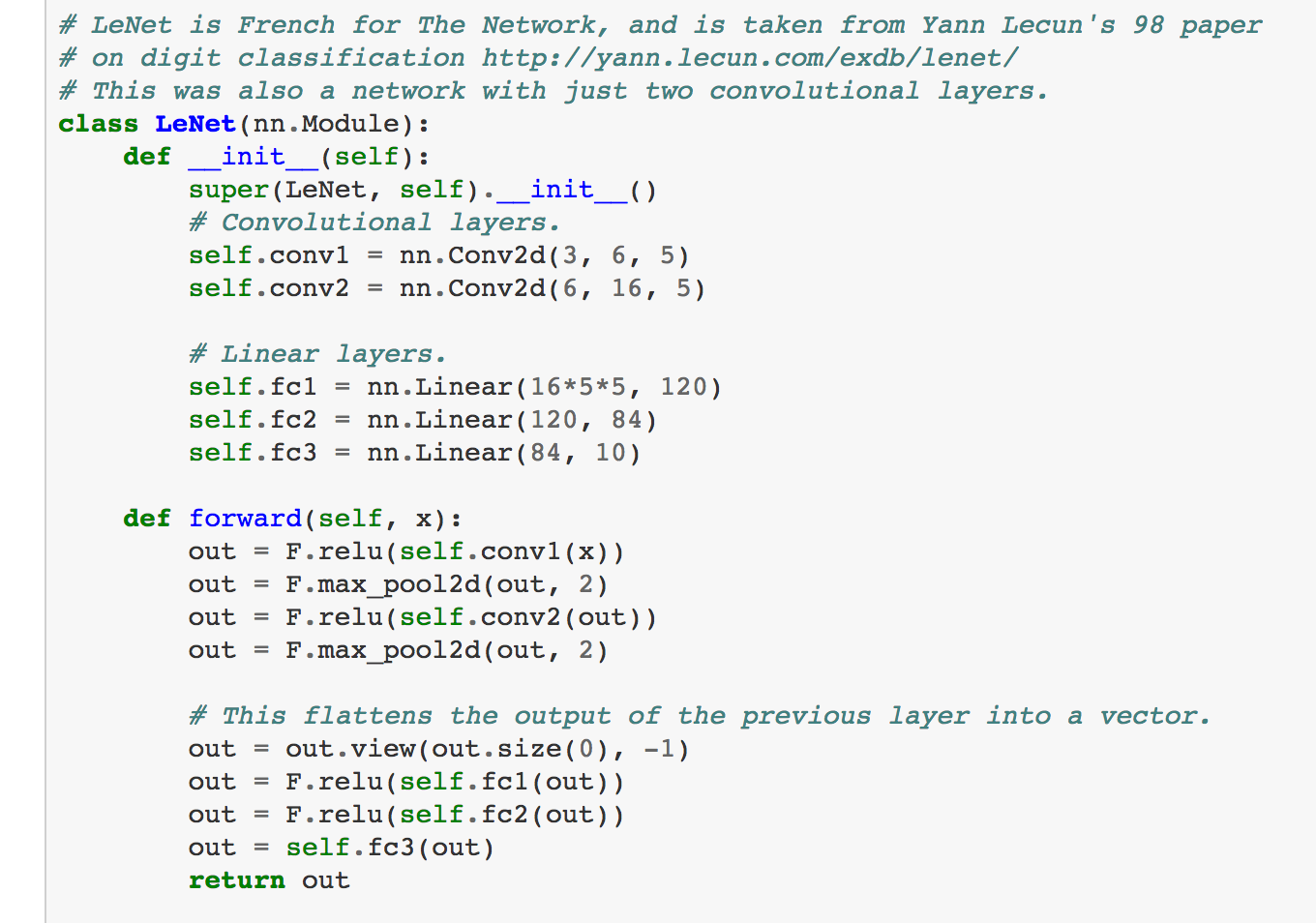 SpatialMaxPooling Layer
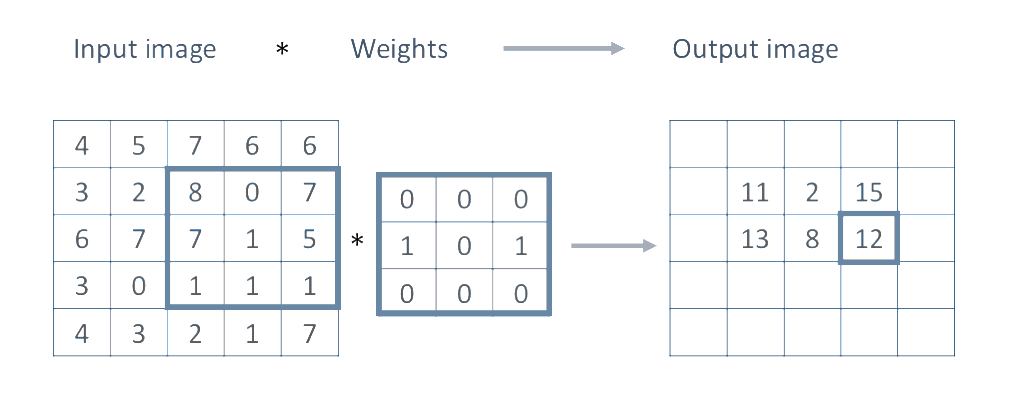 take the max in this neighborhood
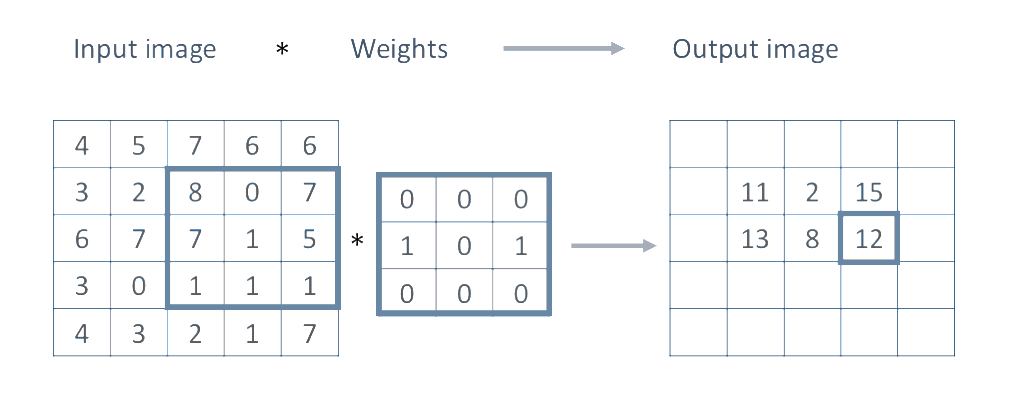 8
8
8
8
8
Convolutional Layers as Matrix Multiplication
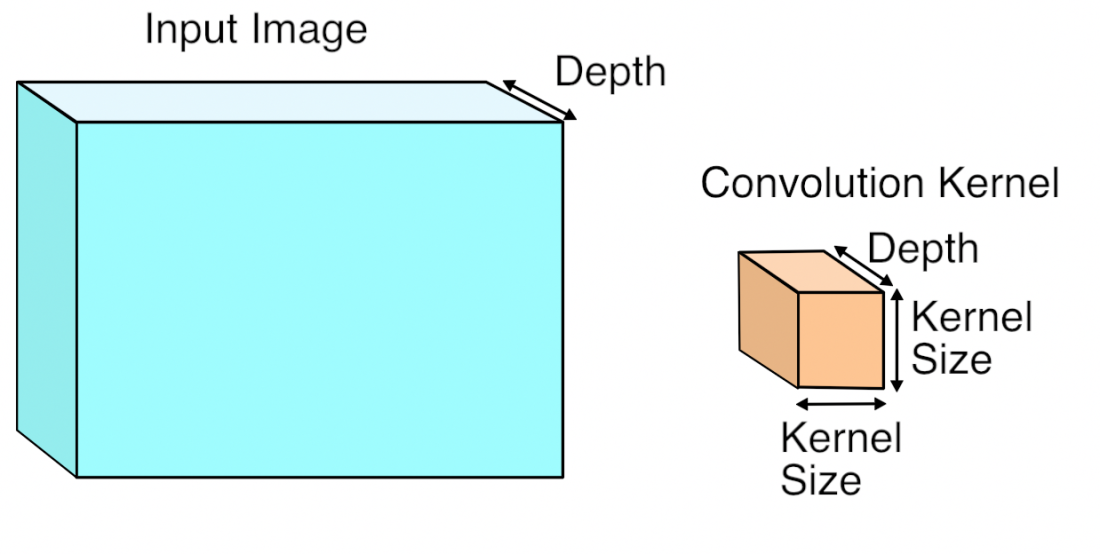 https://petewarden.com/2015/04/20/why-gemm-is-at-the-heart-of-deep-learning/
Convolutional Layers as Matrix Multiplication
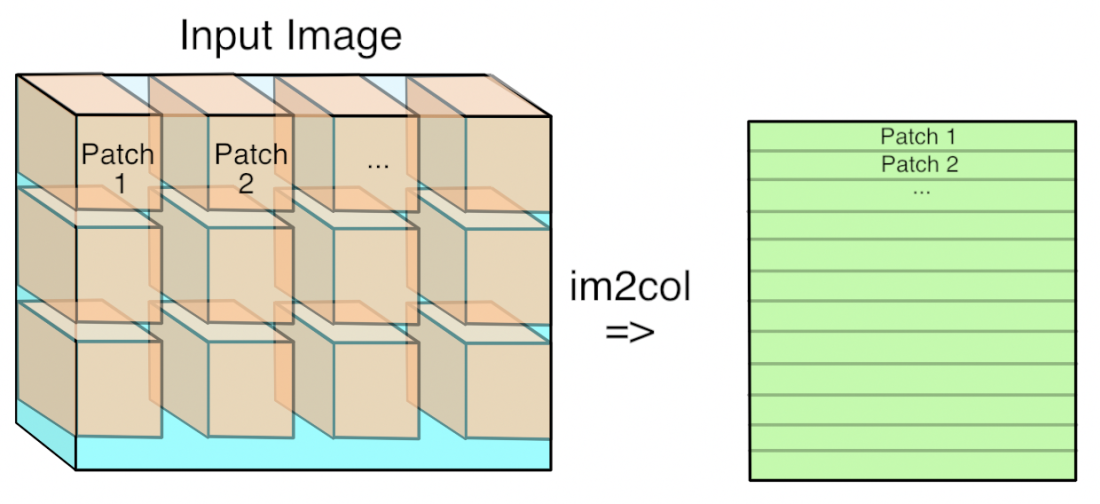 https://petewarden.com/2015/04/20/why-gemm-is-at-the-heart-of-deep-learning/
Convolutional Layers as Matrix Multiplication
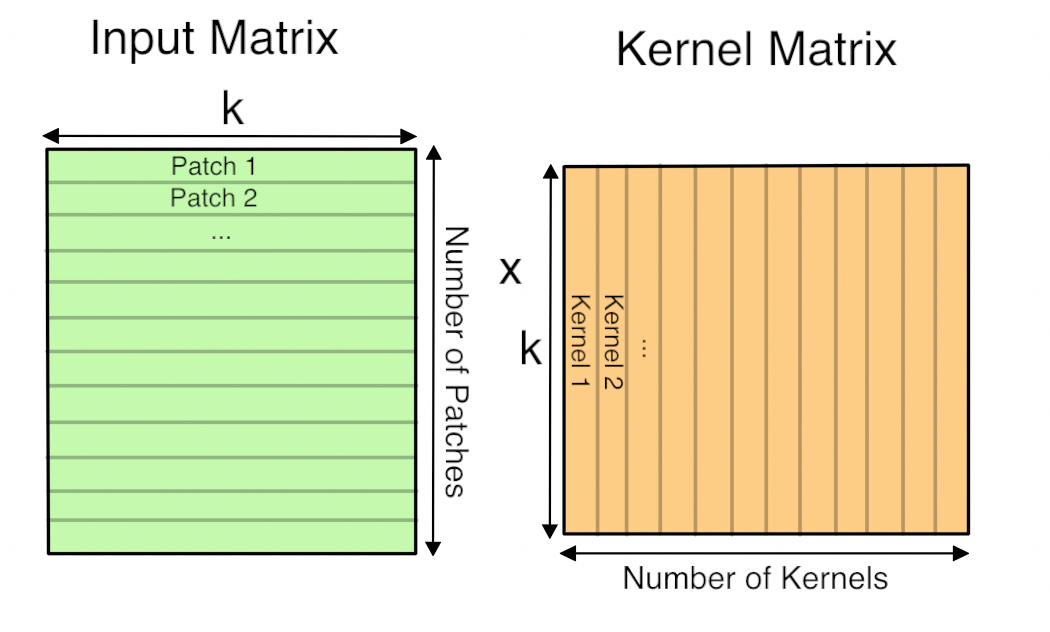 Pros?
Cons?
https://petewarden.com/2015/04/20/why-gemm-is-at-the-heart-of-deep-learning/
Questions?
34